CLASIFICACIÓNDE LOS INSTRUMENTOS MUSICALES
ROSA mª Ruiz cano
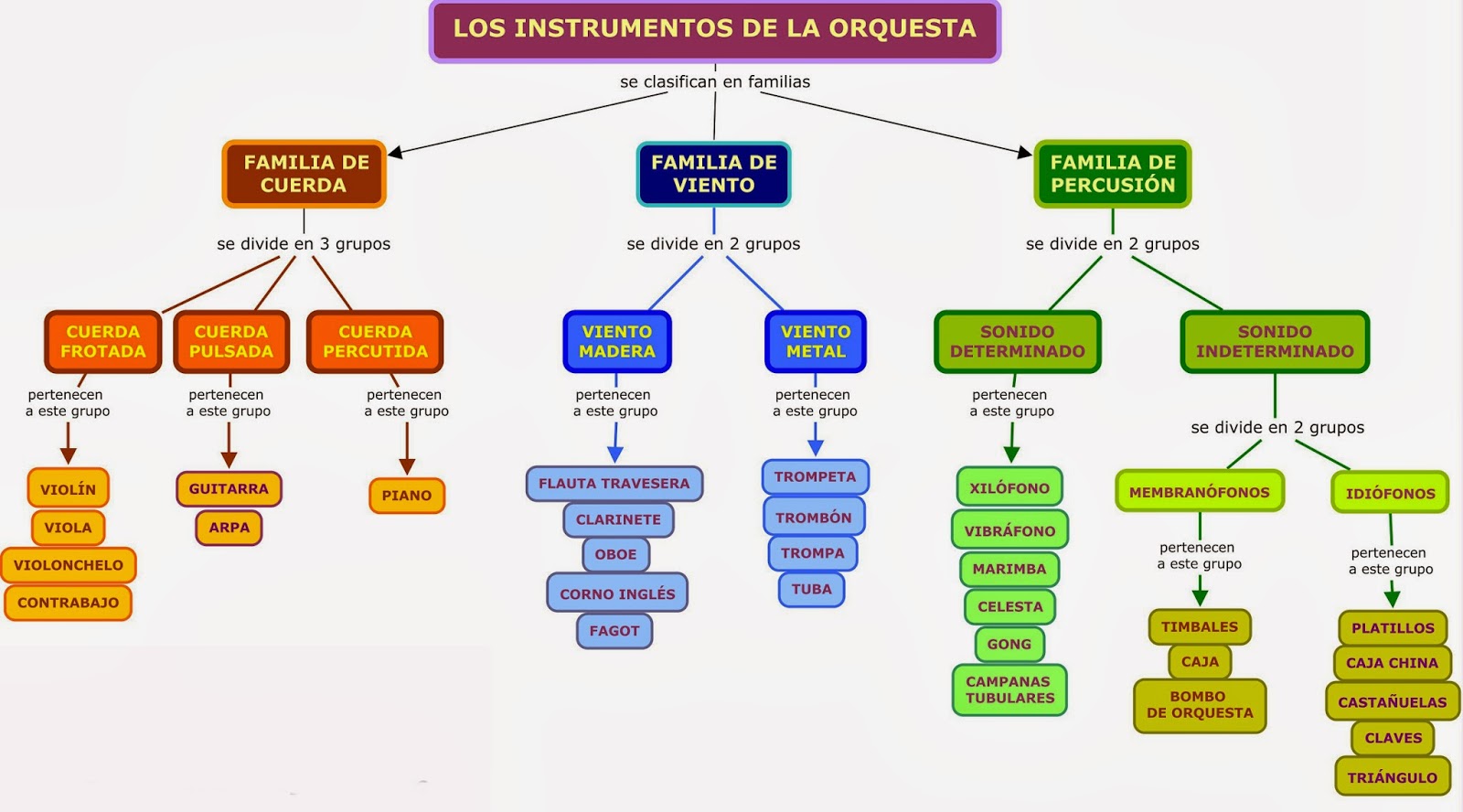 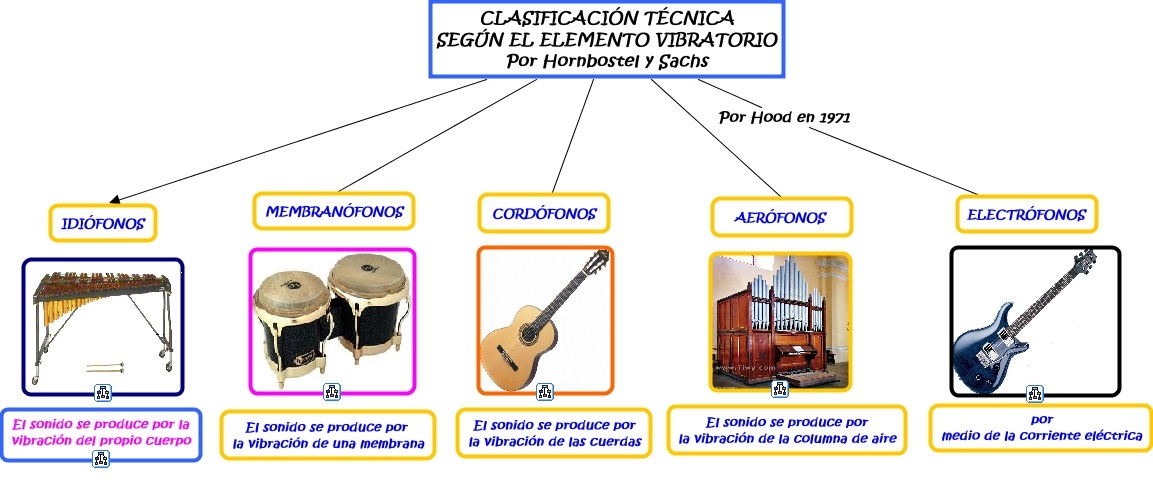 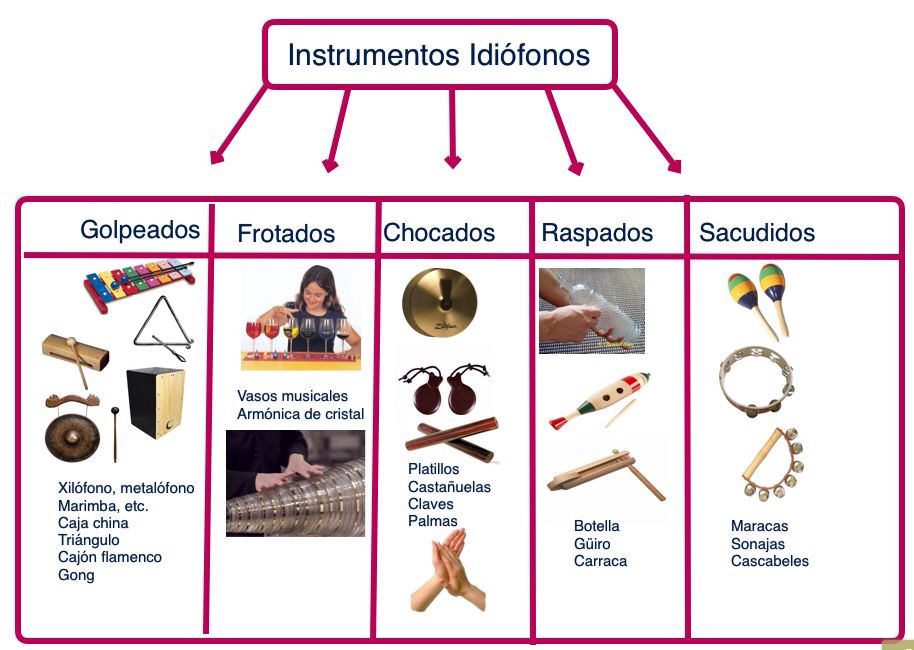 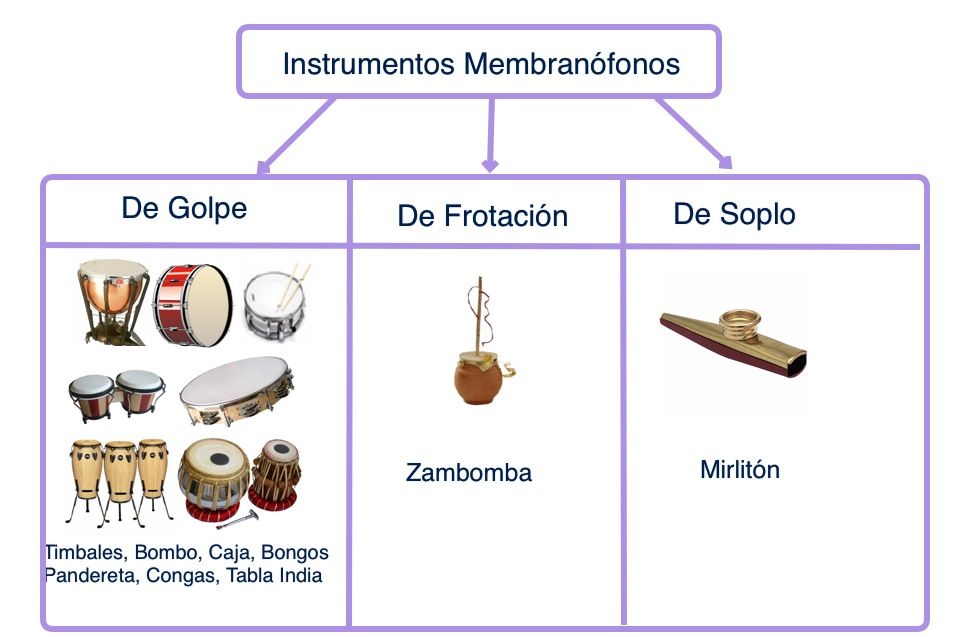 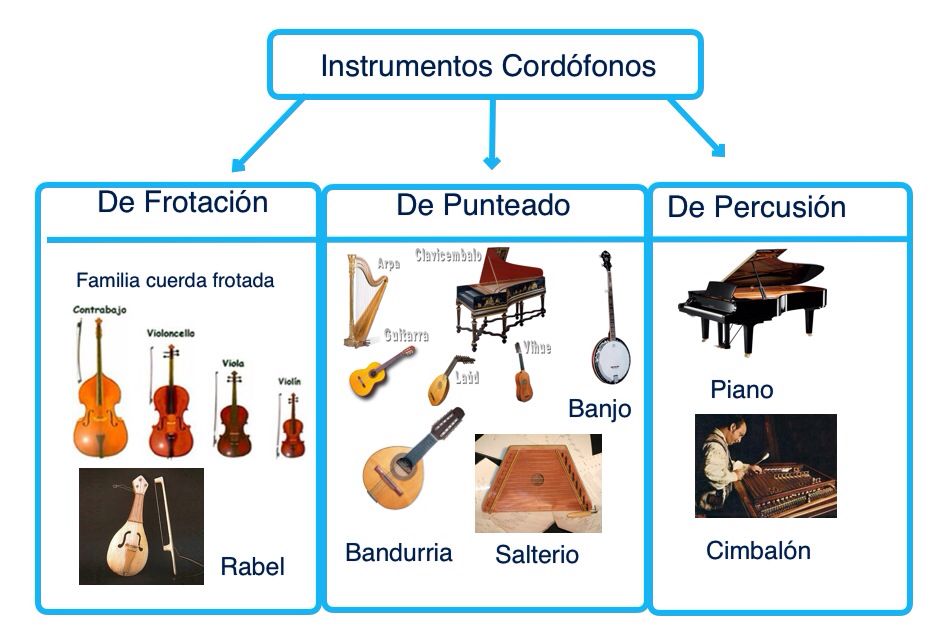 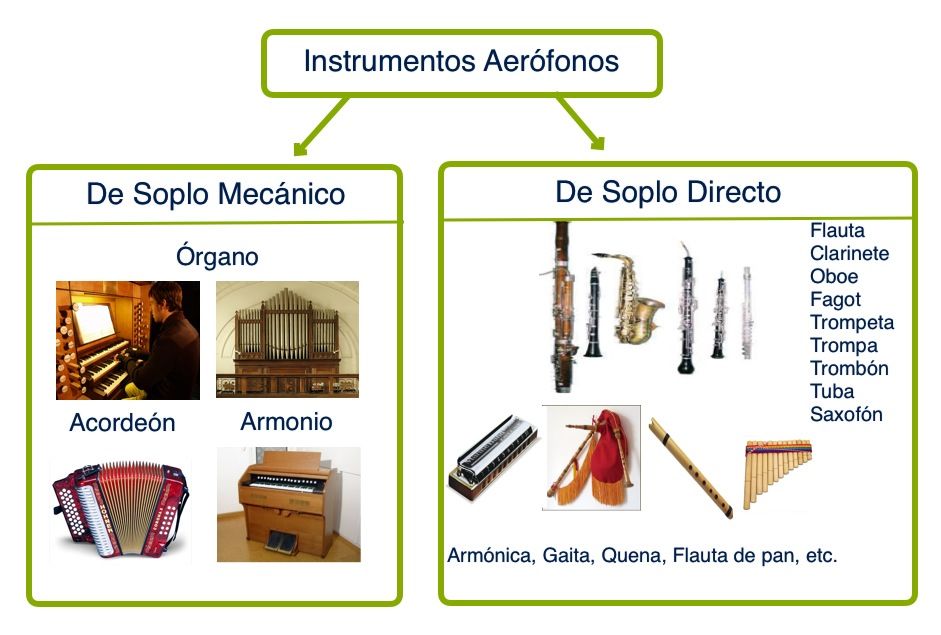 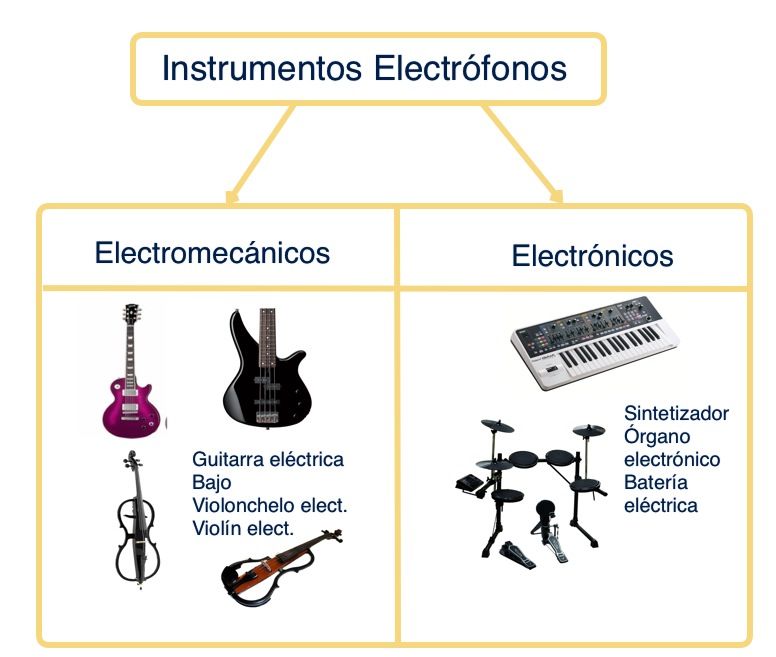